Poster Title Goes Here
Author names and affiliations (if required) go here
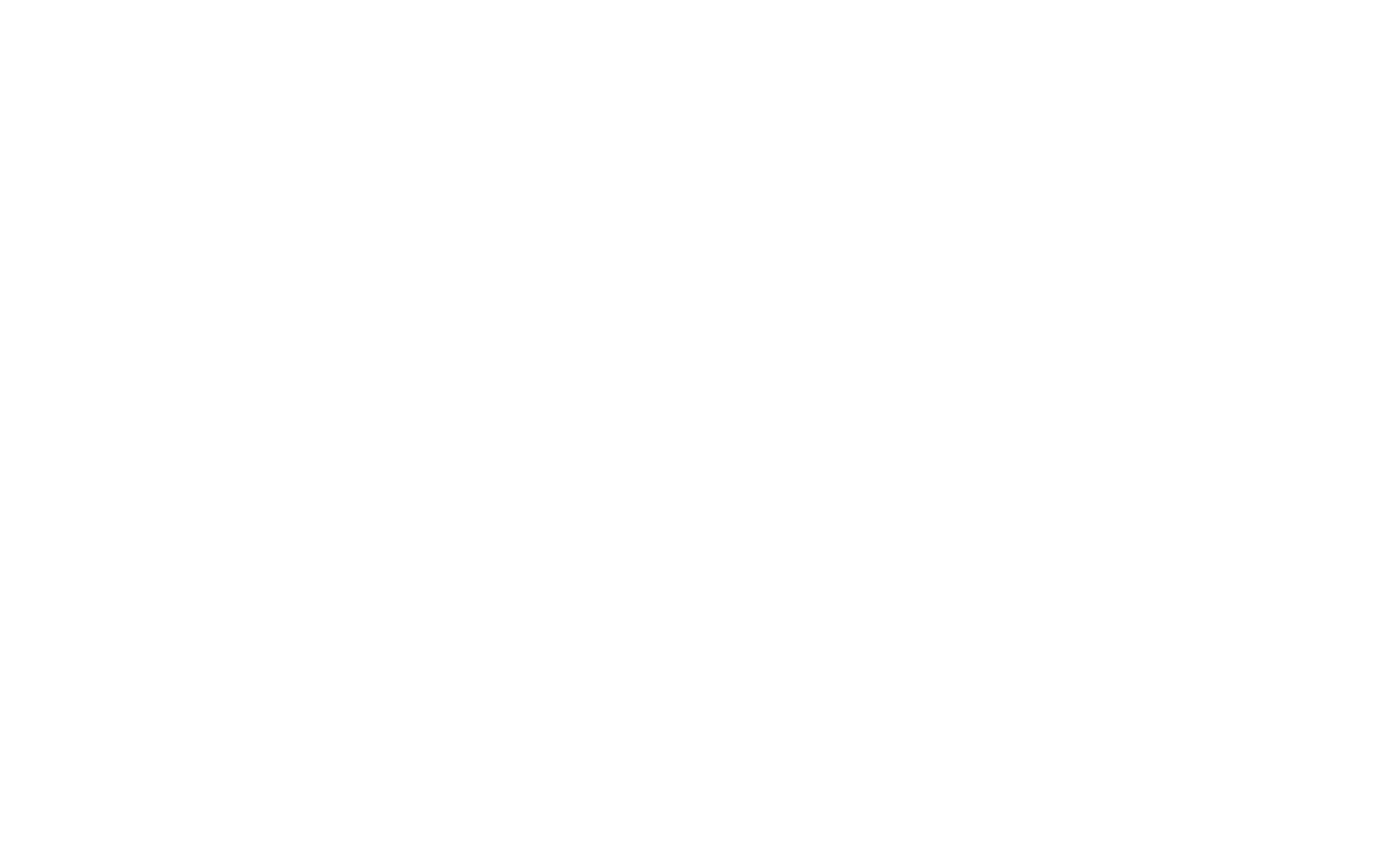 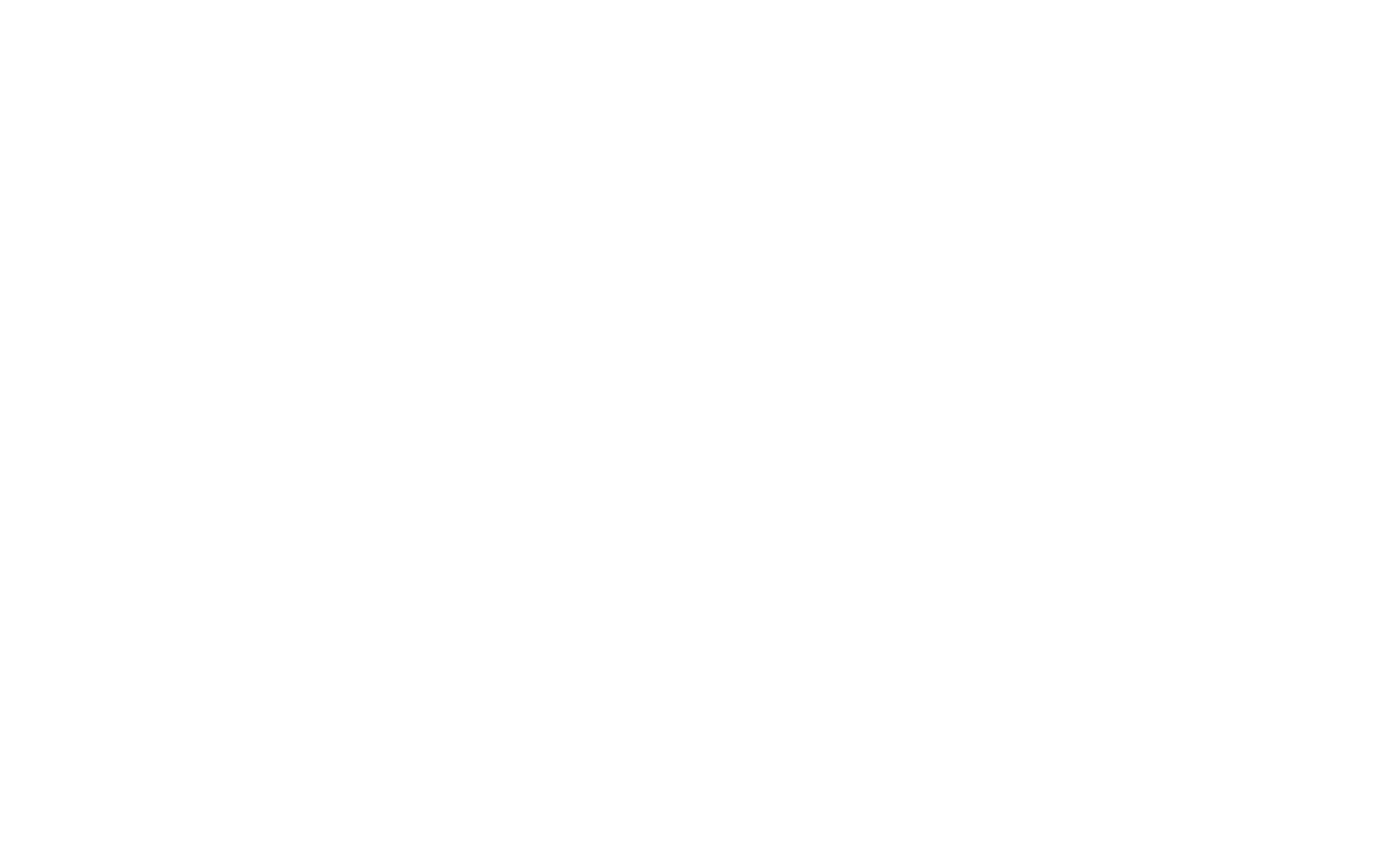 Results
Text, figures, pictures, etc. can be inserted here. Consider using figures, tables, and/or graphs to convey your research findings. Make sure that titles and labels for figures, tables, and graphs can be clearly seen and use the same font as the rest of your poster
Introduction
Text, figures, pictures, etc. can be inserted here
Methods
Text, figures, pictures, etc. can be inserted here. Consider using figures, tables, and/or pictures to illustrate your study design
Discussion
The conclusions or discussion section is typically described using text, though other methods (pictures, figures, etc.) are also acceptable.









References
If including references on your poster, keep this section brief. Include a few key references that were used in the development of your study, abstract, and/or poster. Each references should follow the same citation format (APA, MLA. Etc.) for consistency.

Acknowledgements
Acknowledge funding and/or other support for the conduction of your study.